This study is brought to you courtesy of
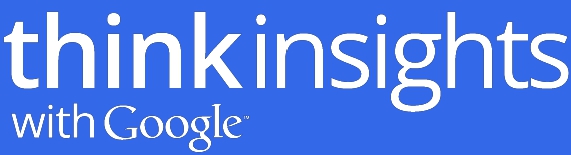 www.google.com/think/insights
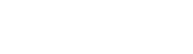 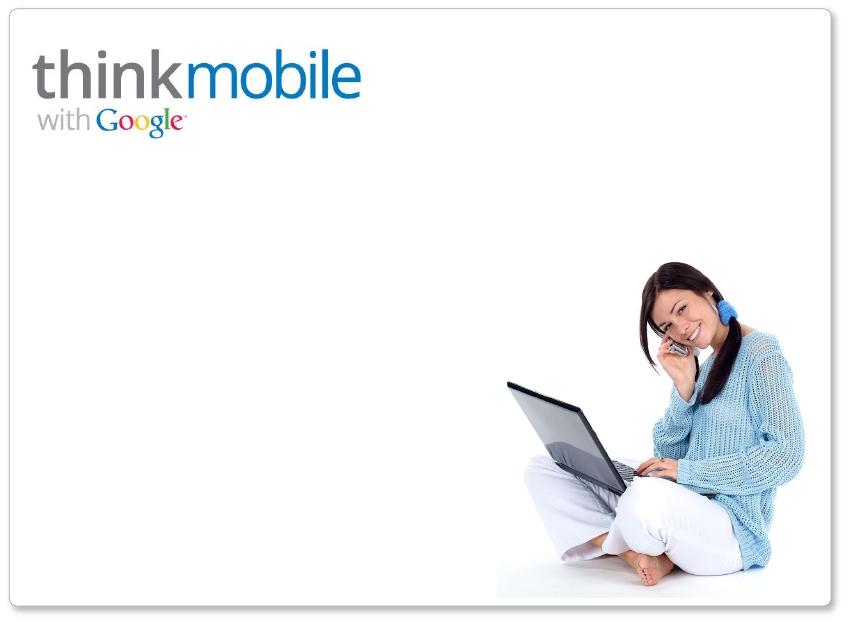 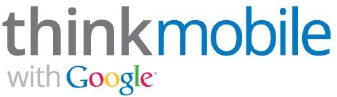 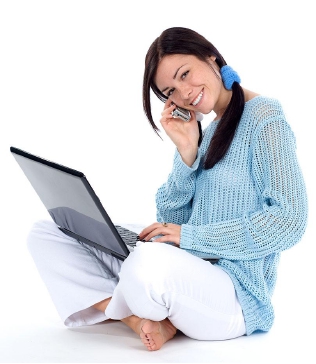 The Mobile Movement
Understanding Smartphone Users
Google/IPSOS OTX MediaCT
U.S., April 2011
Research Objectives




Gain a deep understanding of smartphone consumer behavior,
specifically with regard to:









	DAY
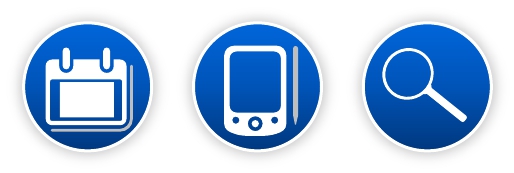 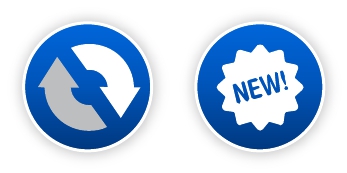 What role do
	smartphones play
		in decision making
for products & services?
How do
	consumers
		respond to
mobile ads?
How are
smartphones
			used in
	daily life?
How do consumers
		multi-task
			with their
	smartphones?
What types of info
		are consumers
	searching for on
			mobile ?
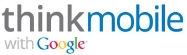 Google Confidential and Proprietary
2
Research Methodology



•  In partnership with Ipsos OTX MediaCT, a total of 5,013 US online
	adults (18-64 years of age) who identified themselves as using a
	smartphone to access the Internet were interviewed.

	–  A smartphone is defined as “a mobile phone offering advanced
		capabilities, often with PC-like functionality or ability to download apps”

•  Respondents were asked a variety of questions around: device
	usage, mobile search, web and commerce behavior, mobile
	advertising

•  Interviews were conducted in Q4 2010
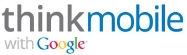 Google Confidential and Proprietary
3
Agenda
1


2


3


4


5
General Smartphone Usage





Action-oriented Searchers





Local Information Seekers





Purchase Driven Shoppers





Reaching the Smartphone User
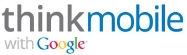 Google Confidential and Proprietary
4
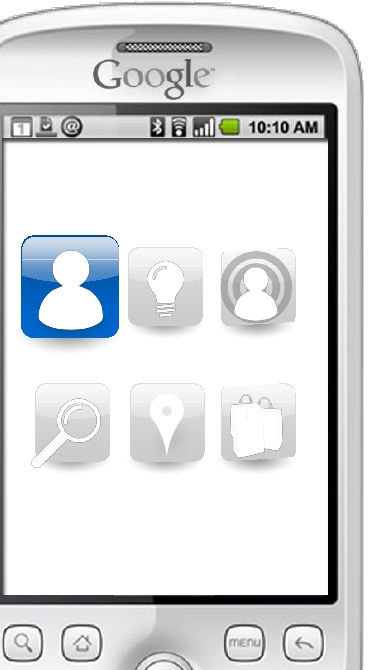 General
Smartphone
Usage
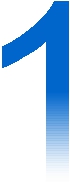 Google Confidential and Proprietary
5
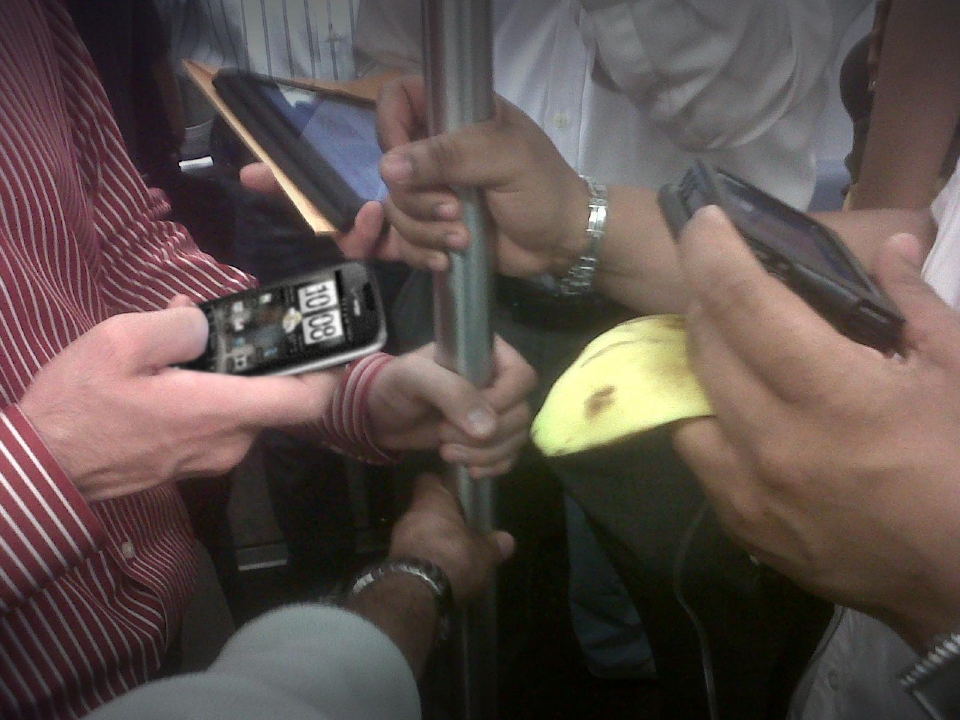 Smartphones Are Embedded Into Daily Life






























				89%
		Use their smartphone
			throughout the day
Source: The Mobile Movement Study, Google/Ipsos OTX MediaCT , Apr 2011
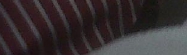 Base:    Smartphone Users (5013)
Q.           Overall, how often do you use your smartphone for anything other than sending or receiving calls? Please think of anytime
you may access the Internet, use apps, text message, etc
Google Confidential and Proprietary
6
A Consumer’s Always-on Companion





				Where Smartphone Is Used























	93%
		Home



			Source: The Mobile Movement Study, Google/Ipsos OTX MediaCT , Apr 2011
			Base:    Smartphone Users (5013)
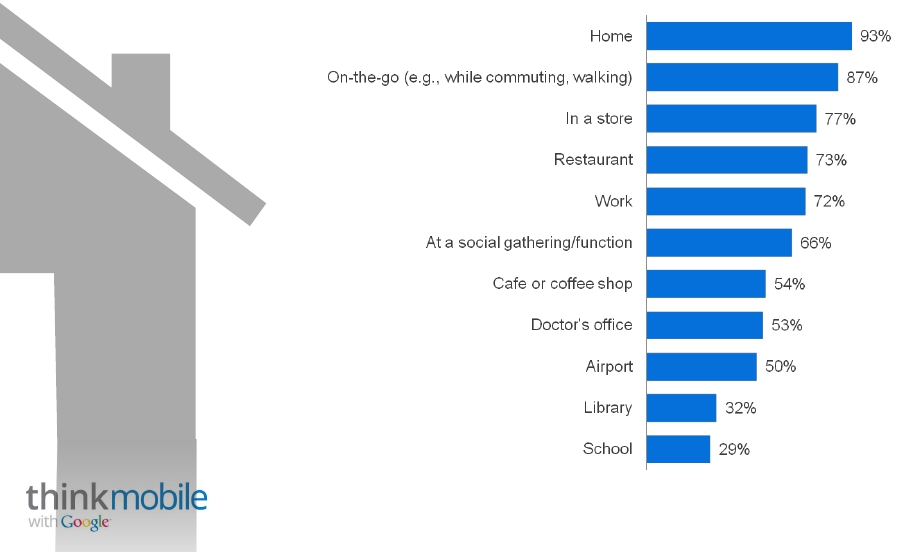 Q. Where do you use your smartphone?
Google Confidential and Proprietary
7
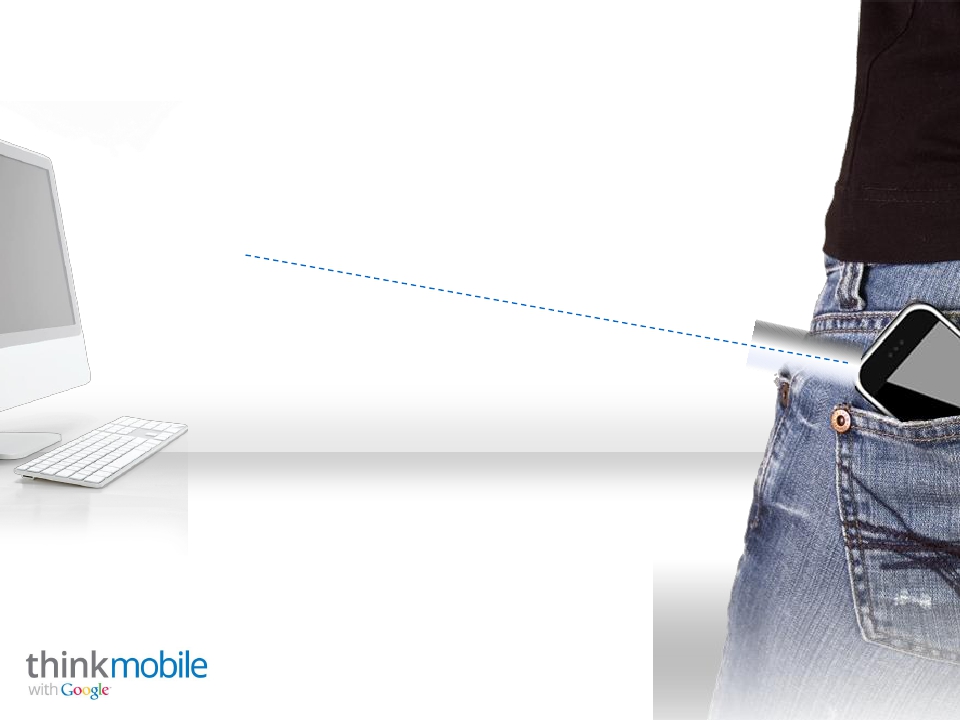 Smartphones Serve As Pocket PCs
and Extend Desktop Experience
81%
Smartphone Activities Within Past Week
	(Excluding Calls)
Browsed the internet
Used77%
68%
a search engine
48%
Used an App
Watch videos
Source: The Mobile Movement Study, Google/Ipsos OTX MediaCT , Apr 2011
Base:    Smartphone Users (5013).
Q.  Aside from making or receiving calls, which of the following activities, if any, have you done on your smartphone in the past week?
Google Confidential and Proprietary
8
Smartphones Are Used While Consuming
Other Media






	Listen to music
		44%
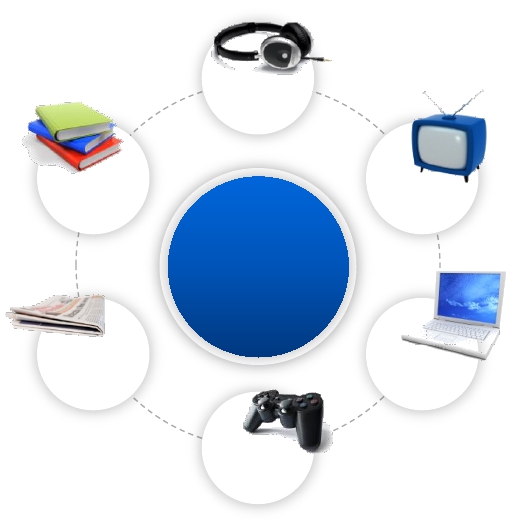 Read a book
Watch TV
16%
33%
%

Use smartphone
72
while….


Read news-
paper/magazine
	22%
Use internet
	29%
Play video games
		27%


Source: The Mobile Movement Study, Google/Ipsos OTX MediaCT , Apr 2011
Base:    Smartphone Users (5013).
Q.  In general, which of the following media-related activities do you do while also using the
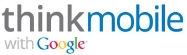 Internet on your smartphone?
Google Confidential and Proprietary
9
Smartphones Users Multi-task in General






										Activities Conducted While Using Internet on Smartphone


				59%
					Waiting in line





						40%
							Socializing




		39%
			Using the bathroom





27%
Cooking

								Source: The Mobile Movement Study, Google/Ipsos OTX MediaCT , Apr 2011
									Base:    Smartphone Users (5013).
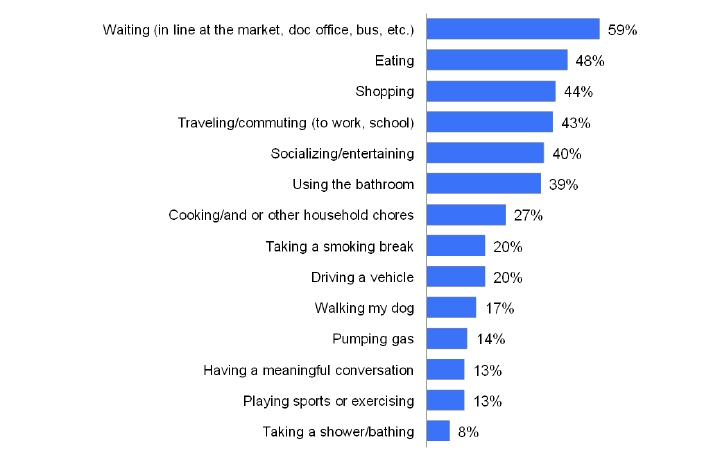 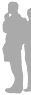 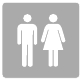 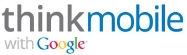 Q.  Over the past year, which of the following activities do you participate in while also
using the Internet on your smartphone?
Google Confidential and Proprietary
10
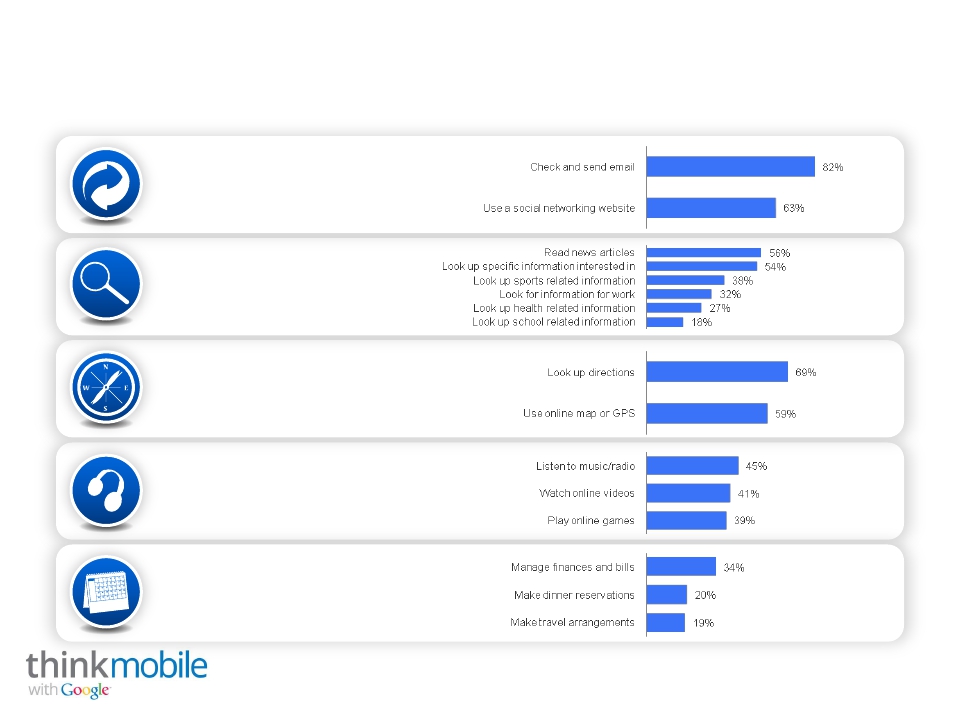 Smartphones Help Us With Our Daily Lives






	89%  Stay Connected
Research and
Read news
82%
75%  Navigate




65%  Keep Entertained




45%  Manage and Plan


	Source: The Mobile Movement Study, Google/Ipsos OTX MediaCT , Apr 2011
		Base:    Smartphone Users (5013).
Google Confidential and Proprietary
11
Q.  Which of the following Internet activities do you use your smartphone for?
What We’re Willing to Give Up to Keep
Our Smartphones

Willing To Exchange For Internet Usage On Smartphone
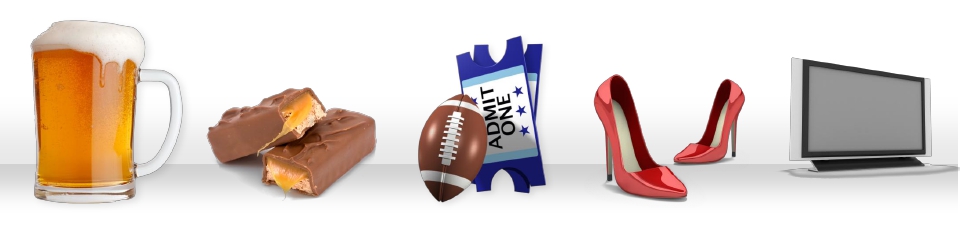 36%
	CHOCOLATE
26%
	HIGH HEELS
20%
	CABLE TV
43%
	BEER
34%
	SUPERBOWL
TICKETS





Source: The Mobile Movement Study, Google/Ipsos OTX MediaCT , Apr 2011
Base:    Smartphone Users (5013).
Q. Which of the following things would you be willing to give up for an entire month, in exchange
for continuing to use the Internet on your smartphone?
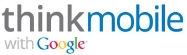 Google Confidential and Proprietary
12
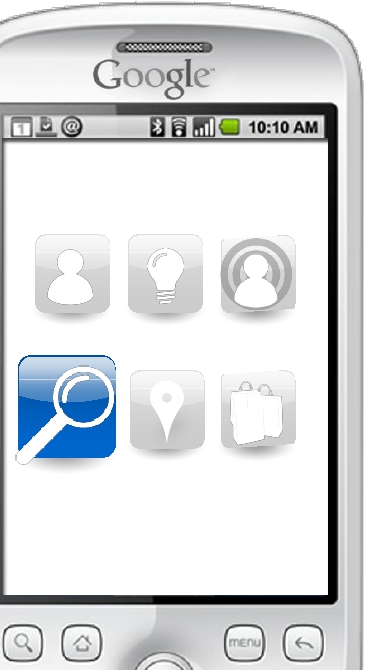 Action-oriented
Searchers
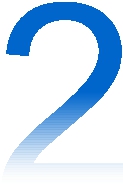 Google Confidential and Proprietary
13
Search is The Most Visited Website




	Websites Visited via Smartphone
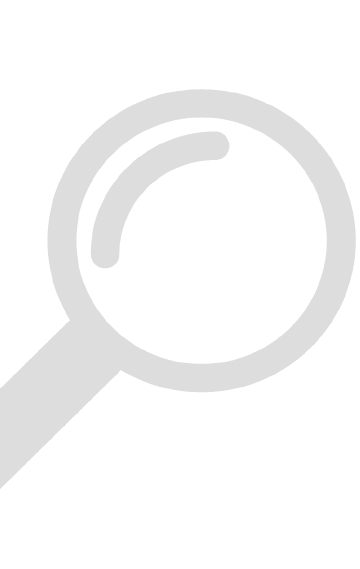 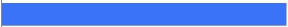 77%
Search engine websites

					Social Networking websites

											Retail websites

								Video sharing websites

			General consumer websites

		Brand or manufacturer websites

Review websites, blogs or msg boards

				Health information websites

						Finance-related websites

								Travel-related  websites

										Coupon websites

	Full-length TV programming websites

									Magazine websites

											Other websites
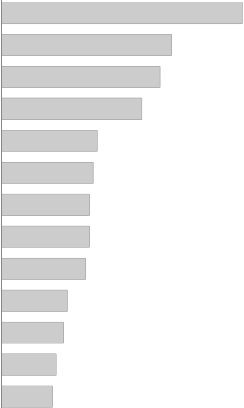 65%
46%

	43%

38%
26%

						25%

					24%

					24%

				23%

			18%

		17%

	15%

14%
Source: The Mobile Movement Study, Google/Ipsos OTX MediaCT , Apr 2011
Base: Smartphone Users 18+ (n=5,013)
Q:  Which of the following types of websites do you visit on your smartphone?
	Google Confidential and Proprietary
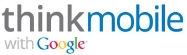 Smartphone Searchers Look For a Wide
			Variety of Information


									Types of Info Sought Using Search Engine (Via Smartphone)
					51%
						Dining




31%
				Travel





							49%
								Entertainment





17%
		Automotive


	Source: The Mobile Movement Study, Google/Ipsos OTX MediaCT , Apr 2011
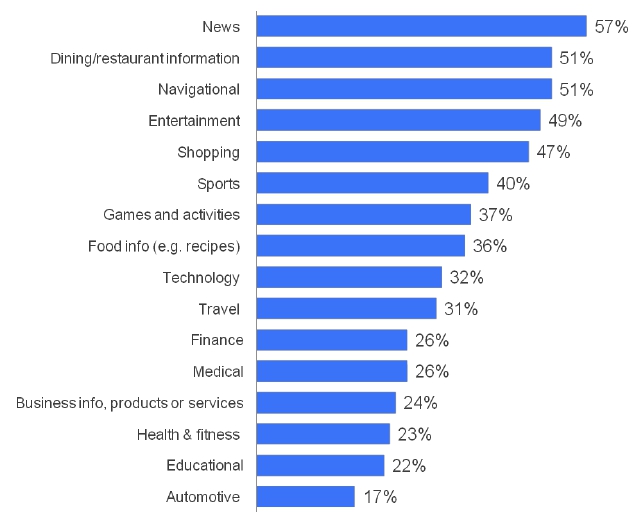 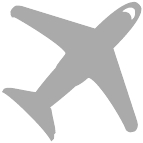 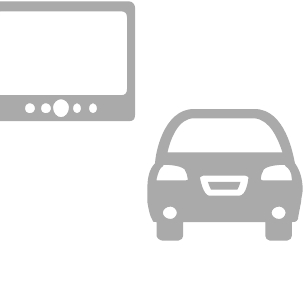 Base:    Smartphone Users  Who Use Search (4902).
Q.  Which of the following types of information do you look for using a search engine on
your smartphone?
Google Confidential and Proprietary
15
Consumers Seek Quick and Convenient
Information When Searching


			Reasons For Searching On Smartphone







				89%
					urgency
























	Source: The Mobile Movement Study, Google/Ipsos OTX MediaCT , Apr 2011
		Base:    Smartphone Users  Who Use Search (4902).
		Q.  Why do you conduct searches on your smartphone (versus on your computer)?
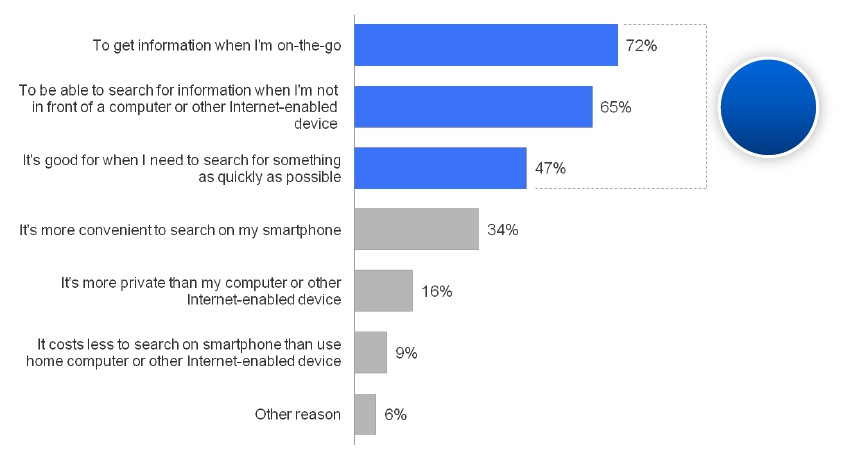 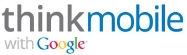 Google Confidential and Proprietary
16
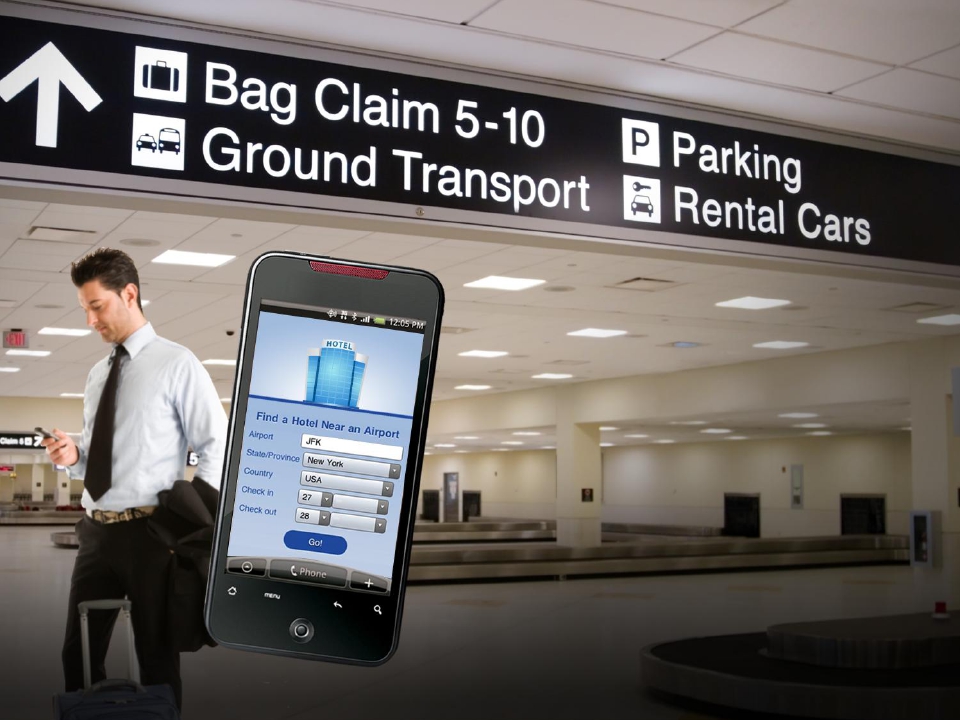 9out of10
	searchers have taken
		action as a result of a
			smartphone search
Source: The Mobile Movement Study, Google/Ipsos OTX MediaCT , Apr 2011
Base:    Smartphone Users  Who Use Search (4902).
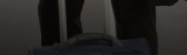 Google Confidential and Proprietary
17
Q.  Which, if any, of the following actions have you taken as a result of conducting a search on your smartphone?
Google Confidential and Proprietary
More than Half of Smartphone
Searchers Purchase





	Actions Taken As a Result of a Smartphone Search
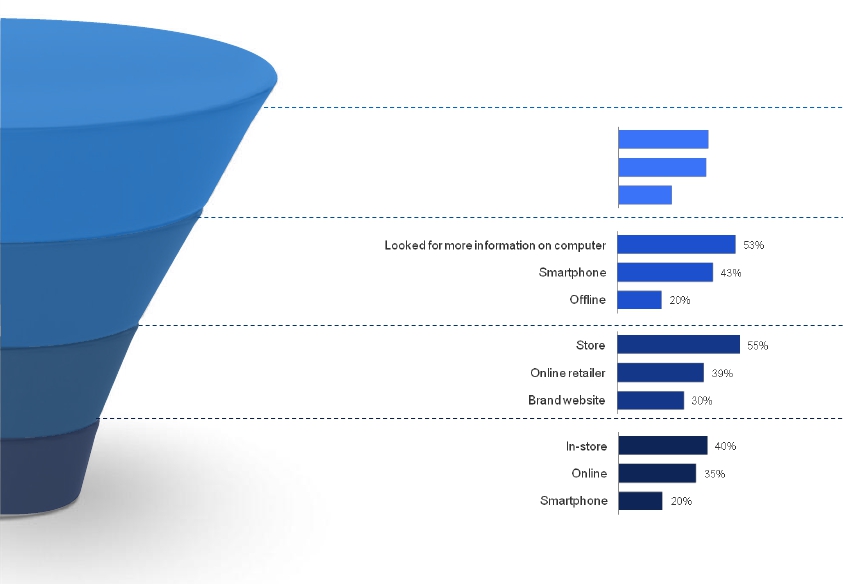 Talked to others
40%
59%
Discuss
Visited social networking

Recommended brand or product to others
39%
24%
Continue
		Research


	Visit a
Business
67%





68%
53%  Purchase


	Source: The Mobile Movement Study, Google/Ipsos OTX MediaCT , Apr 2011
	Base:    Smartphone Users  Who Use Search (4902).
Q. Which, if any, of the following actions have you taken as a result of conducting a search on your smartphone?
Google Confidential and Proprietary
18
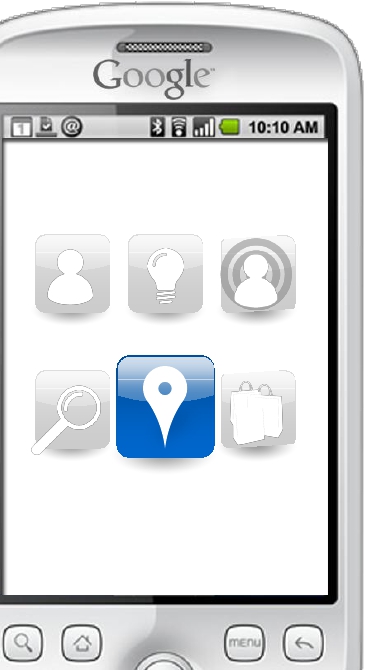 Local Information
Seekers
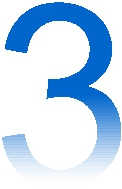 Google Confidential and Proprietary
19
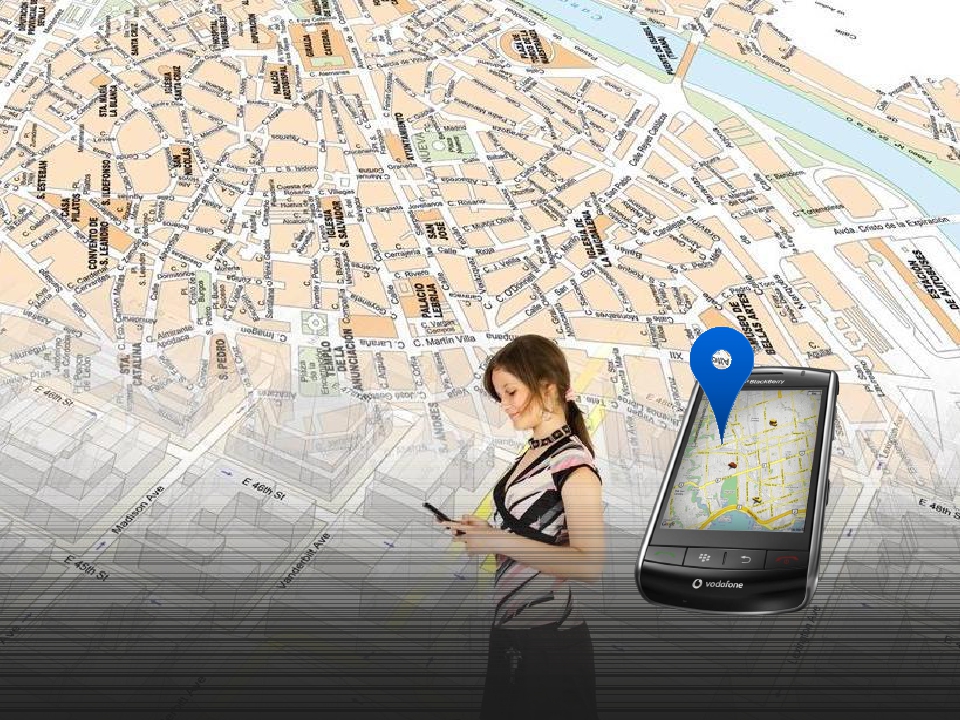 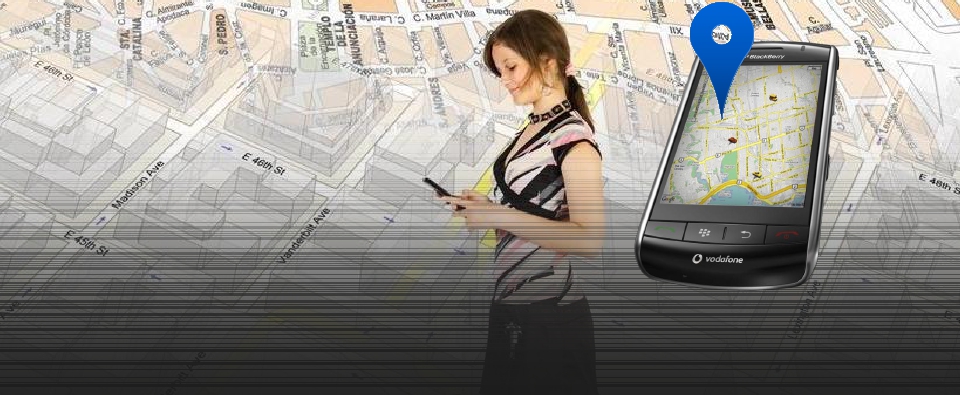 95%
Smartphone users have
looked for local information
Source: The Mobile Movement Study, Google/Ipsos OTX MediaCT , Apr 2011
Base:    Smartphone Users  (5013).
Q.  How often do you look for information about business or services close to your location?  Think about any information you
may access while you are in your home area, while traveling, etc.
Google Confidential and Proprietary
20
Google Confidential and Proprietary
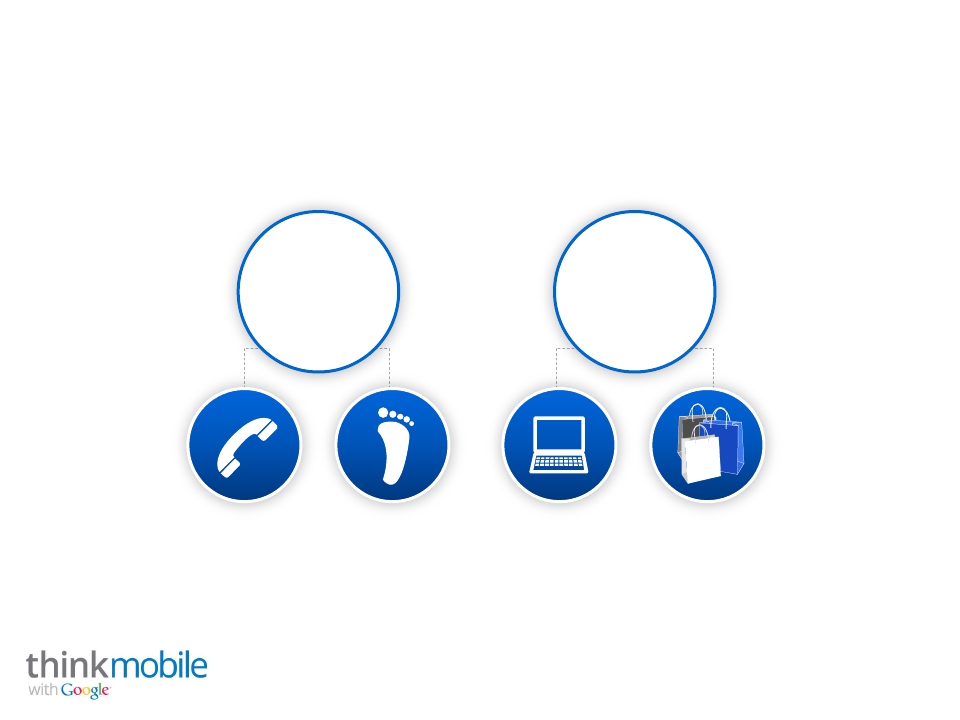 Local Information Seekers Are Ready To Buy




	Actions Taken As a Result of a Looking for Local Information
77%
	Contacted a business
44%
	Purchased
61% Call
22% Online
36% Store
59% Visit
Source: The Mobile Movement Study, Google/Ipsos OTX MediaCT , Apr 2011
Base:   Smartphone Users Who Access Local Content (4757).
Q. Which of the following actions have you taken after having looked up this type of information
(business or services close to  your location) on your smartphone?
Google Confidential and Proprietary
21
A Variety of Actions Are Taken After Accessing
Local Content






































		Source: The Mobile Movement Study, Google/Ipsos OTX MediaCT , Apr 2011
	Base:   Smartphone Users Who Access Local Content (4757).
	Q. Which of the following actions have you taken after having looked up this type of information
	(business or services close to your location) on your smartphone?
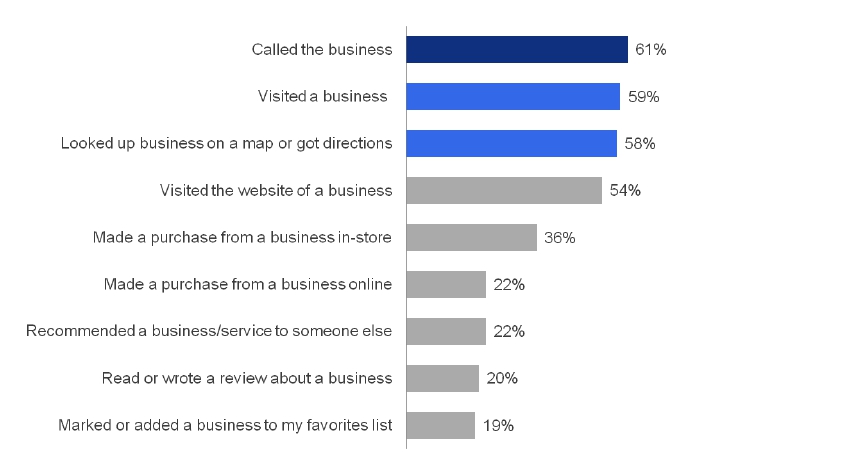 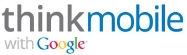 Google Confidential and Proprietary
22
Nearly All Local Information Seekers Take
Action Within a Day


	When Action Is Taken (After Looking Up Local Information)







				Within
				a day:
				88%























			Source: The Mobile Movement Study, Google/Ipsos OTX MediaCT , Apr 2011
		Base:   Smartphone Users Who Have Taken Action After Accessing Local Content (4330).
		Q. And typically, how long after looking up local information do you take action?
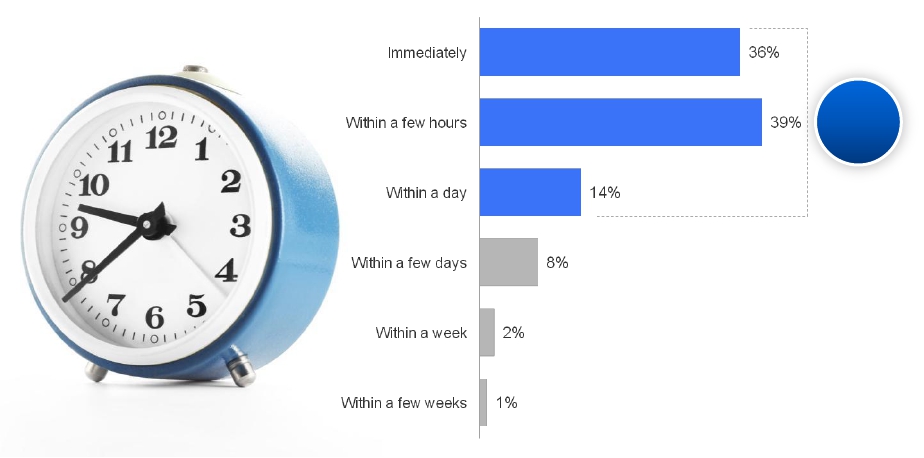 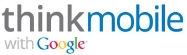 Google Confidential and Proprietary
23
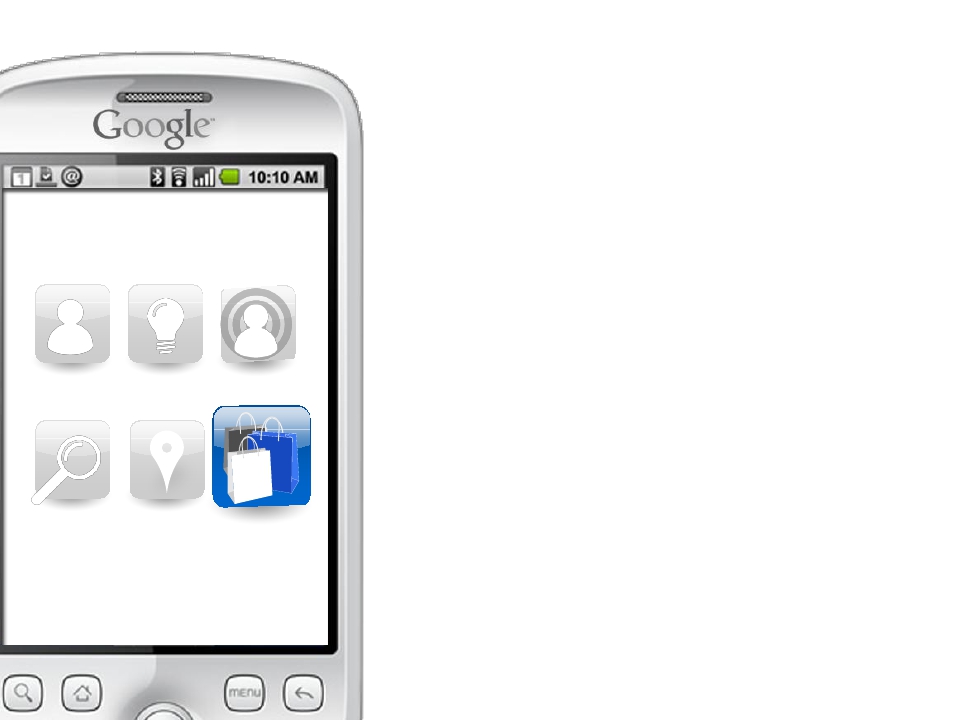 Purchase Driven
Shoppers
	4
Google Confidential and Proprietary
24
Mobile is Transforming Everyday
Shopping Behavior
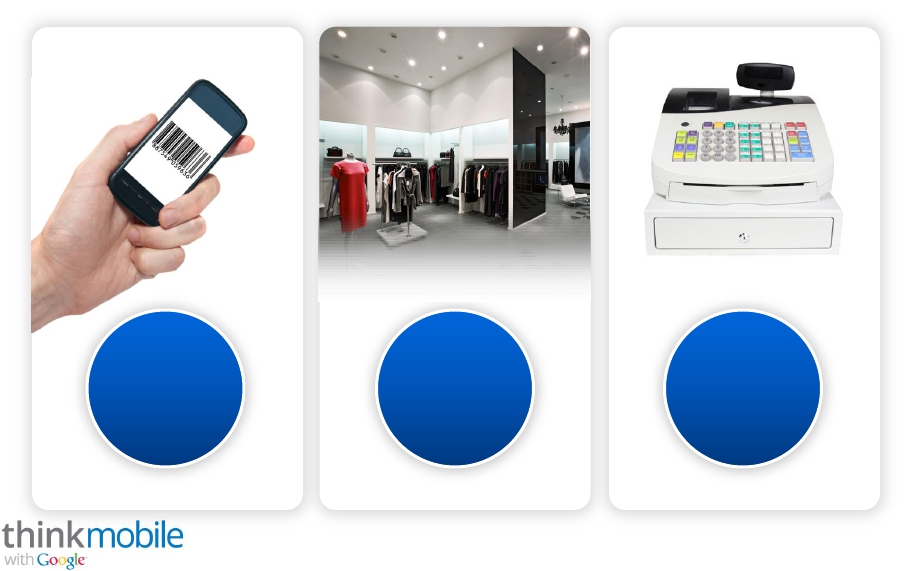 74%
	Of smartphone
shoppers made
a purchase as a
		result of using
79%
	Use phone for
shopping related
			activities
70%
Use phone while
	shopping in-
			store
smartphone






Source: The Mobile Movement Study, Google/Ipsos OTX MediaCT , Apr 2011
Google Confidential and Proprietary
25
79% of Users Rely on Smartphones to Help
with Shopping
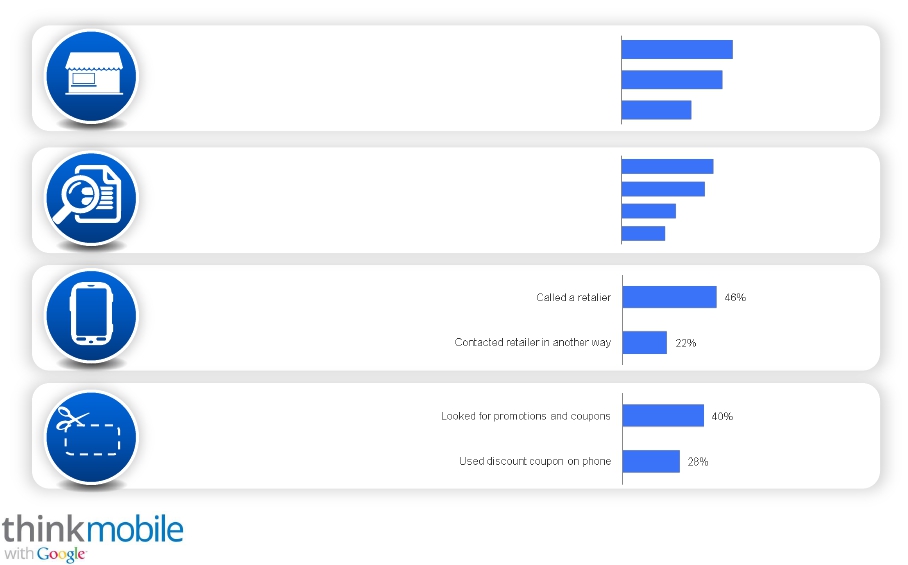 Located a retailer
54%
78%  In-store Drivers
49%
Compared prices to decide

Searched store's inventory
34%
44%
40%
Read product information and reviews
	Compared features of a product
		Used barcode scanner
			Watched online video
Get More
Product
Information
69%
26%
21%
52%  Contact Retailer




	Find and Use
48%
Offers &
Discounts
50%
Source: The Mobile Movement Study, Google/Ipsos OTX MediaCT , Apr 2011
Base:   Smartphone Users (5013); Have Used Smartphone to Help Shop  (3968).
Q. Which, if any, of the following ways have you used the Internet on your smartphone to help with
your shopping?
Google Confidential and Proprietary
26
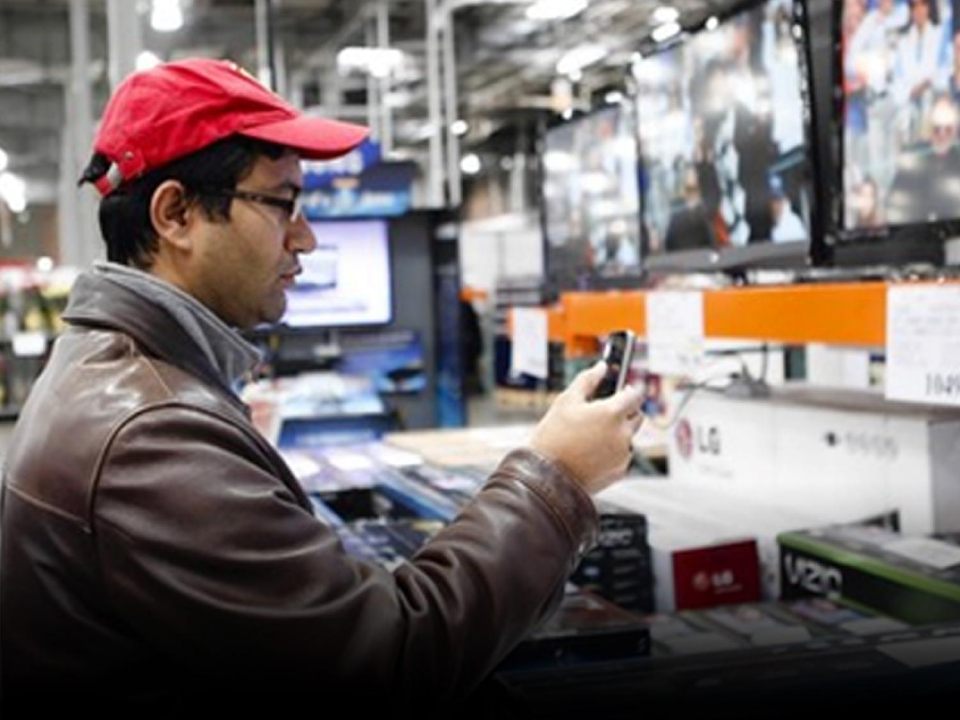 70%
Use smartphone while shopping in-store
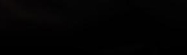 Source: The Mobile Movement Study, Google/Ipsos OTX MediaCT , Apr 2011
Base:      Have Used Smartphone to Help Shop or Purchase (4153).
Q. Have you ever used your smartphone while shopping in a store (e.g., to look up product information, prices, features)?
Google Confidential and Proprietary
27
Google Confidential and Proprietary
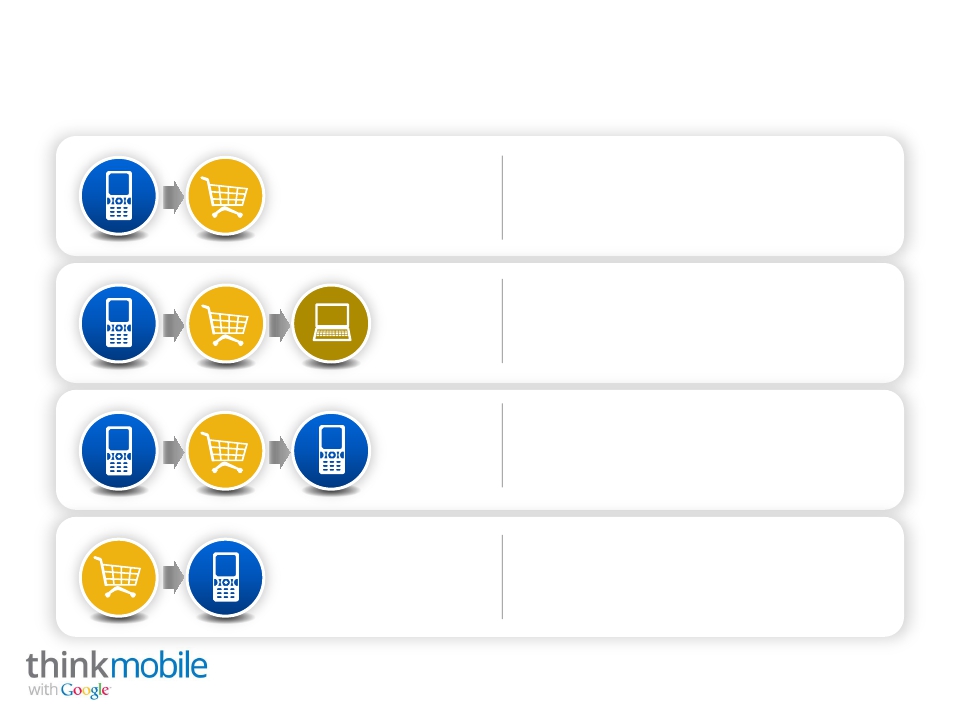 Smartphones Are an Integral Part of a
Multi-channel Purchase Process
Research on smartphone and
then buy in store




Research on smartphone, visit store
67%
to check out product and then
purchase online (computer or internet
enabled device)



Research on smartphone, visit store
to check out product and then
purchase on smartphone





Visit store, then purchase on
smartphone
$
23%






16%






	9%
Source: The Mobile Movement Study, Google/Ipsos OTX MediaCT , Apr 2011
Base:
Have Used Smartphone to Help Shop or Purchase in Some Way (3533).
Q. Which of the following ways do you typically approach shopping with your smartphone?
Note:      “None of these”  (15%) excluded.
Google Confidential and Proprietary
28
Majority of Smartphone Shoppers Purchase
Ever Made A Purchase
(As A Result Of Using A Smartphone)?
Purchase Channel
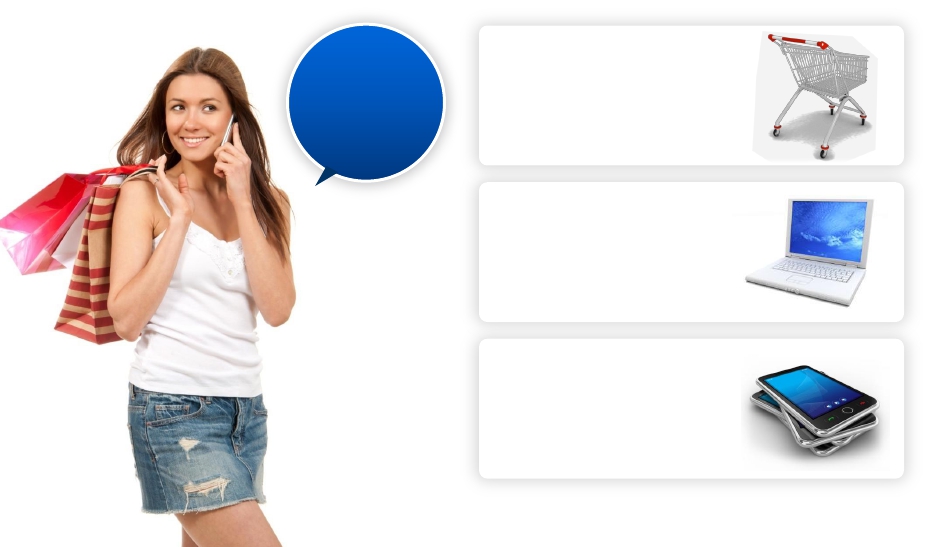 Yes
	74%


























Source: The Mobile Movement Study, Google/Ipsos OTX MediaCT , Apr 2011
76%









59%









35%
In-store:









	Online using
		a computer:









Smartphone:
Base:   Smartphone Users Who Made Purchase As a Result of Using Phone While Shopping (3710).
Q.
	As a result of using your smartphone have you ever purchased products or services...?
Google Confidential and Proprietary
29
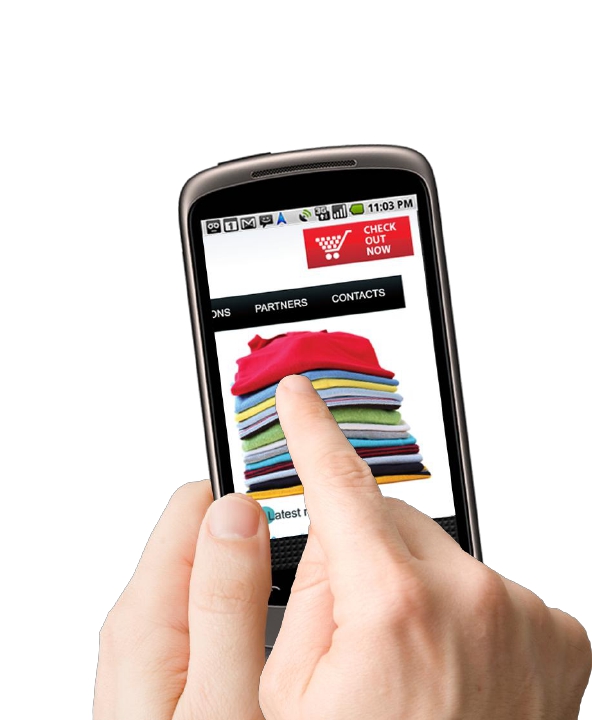 Smartphone Shoppers Purchase Via
Mobile Websites
through
website
27%
Source: The Mobile Movement Study, Google/Ipsos OTX MediaCT , Apr 2011
Base:   Have Used Smartphone to Purchase (3731)
Q. As a result of using your smartphone while shopping,
have you ever purchased products or services...?
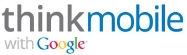 Google Confidential and Proprietary
30
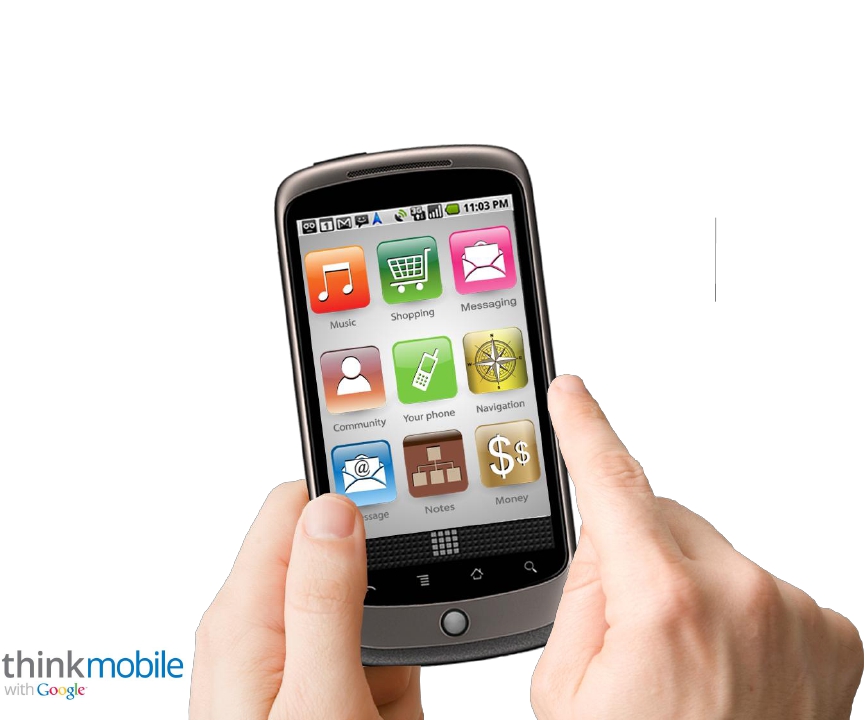 Smartphone Shoppers Purchase Via Apps
through
app
22%
Source: The Mobile Movement Study, Google/Ipsos OTX MediaCT , Apr 2011
Base:   Have Used Smartphone to Purchase (3731)
Q. As a result of using your smartphone while shopping,
have you ever purchased products or services...?
Google Confidential and Proprietary
31
Shoppers Spent Roughly $300 On Smartphone
Purchases in Past Year
Top Purchases Made on Smartphone In Past Year
Total Amount Spent On Smartphone
			Purchases (Past Year)

				Median:
		$300




















Source: The Mobile Movement Study, Google/Ipsos OTX MediaCT , Apr 2011
Base:    Purchased Products or Services on Smartphone in Past Year Through App or Website
(1255).
Q.  Which of the following purchases have you made on your smartphone in the past year?
Q. And, approximately, how much have you spent in total on these purchases you have made on
your smartphone in the past year?
*Note: Exlcludes those who “Have not made a purchase in past year”.
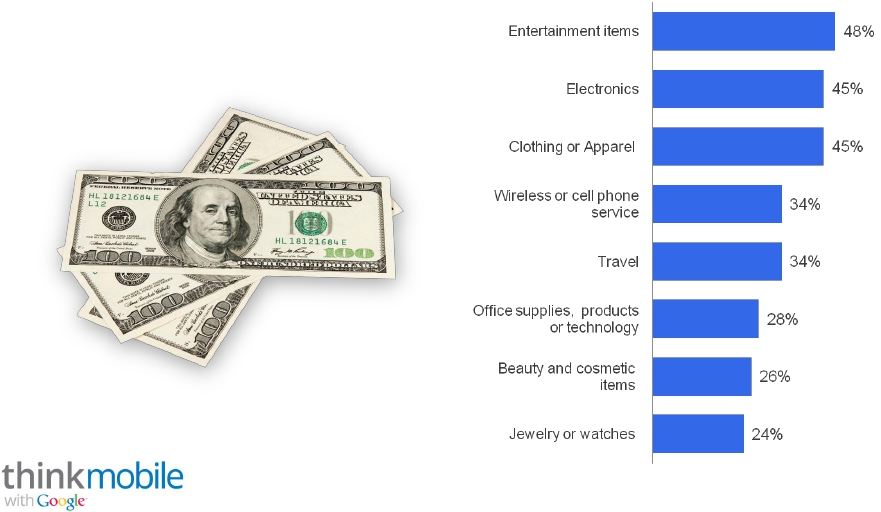 Google Confidential and Proprietary
32
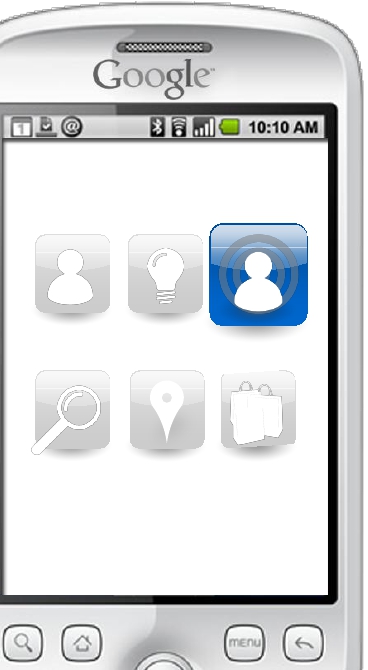 Reaching the
Mobile User
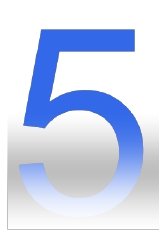 Google Confidential and Proprietary
33
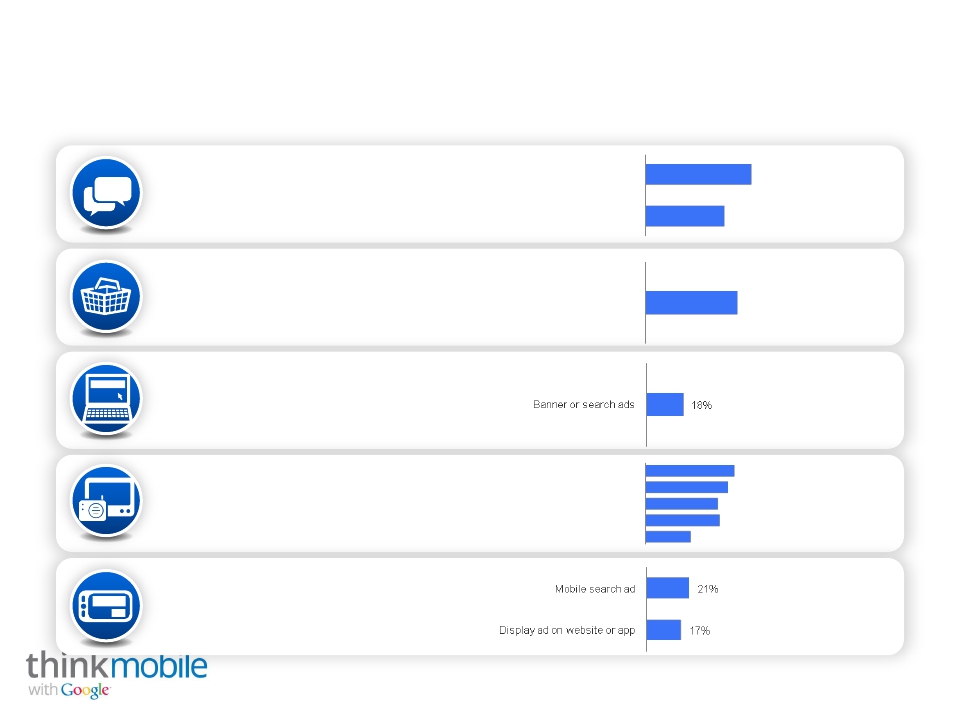 Cross Media Exposure Influences Mobile Search


	Motivations for Mobile Search As a Result Of
Friends/family
51%
61%




44%




18%




68%





27%
Word of Mouth





Saw something
in Store




Saw Online
Ad




Traditional
Media





Mobile Ad
Social networking





			Saw in Store











	TV commercial / program
					Radio
Read magazine/newspaper
				Billboard
						Mail
38%





				44%











			43%
		40%
35%
36%
22%
Source: The Mobile Movement Study, Google/Ipsos OTX MediaCT , Apr 2011
Base:    Smartphone Users  Who Use Search (4902).
Q. Have you ever used a search engine on your smartphone to find more information
on something that you …
Google Confidential and Proprietary
34
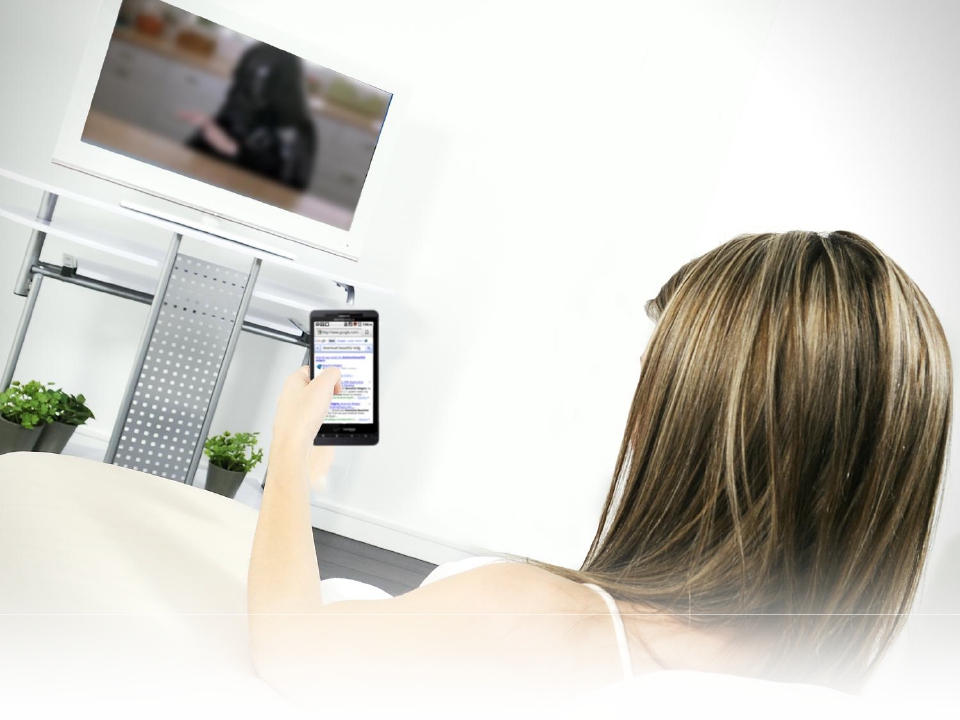 71%
	search because
	they saw an ad
































Source: The Mobile Movement Study, Google/Ipsos OTX MediaCT , Apr 2011
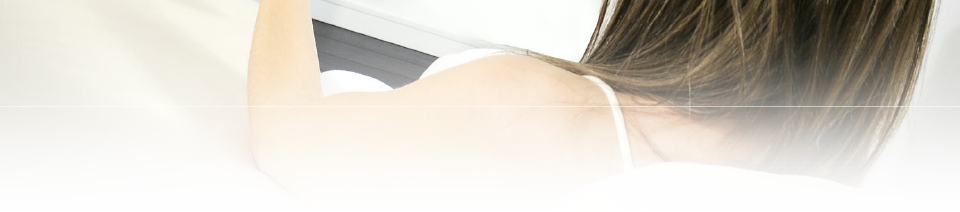 Base:    Smartphone Users  Who Use Search (4902).
Q. Have you ever used a search engine on your smartphone to find more information on something that you …
Google Confidential and Proprietary
35
Google Confidential and Proprietary
A Vast Majority Notice A Mobile Ad
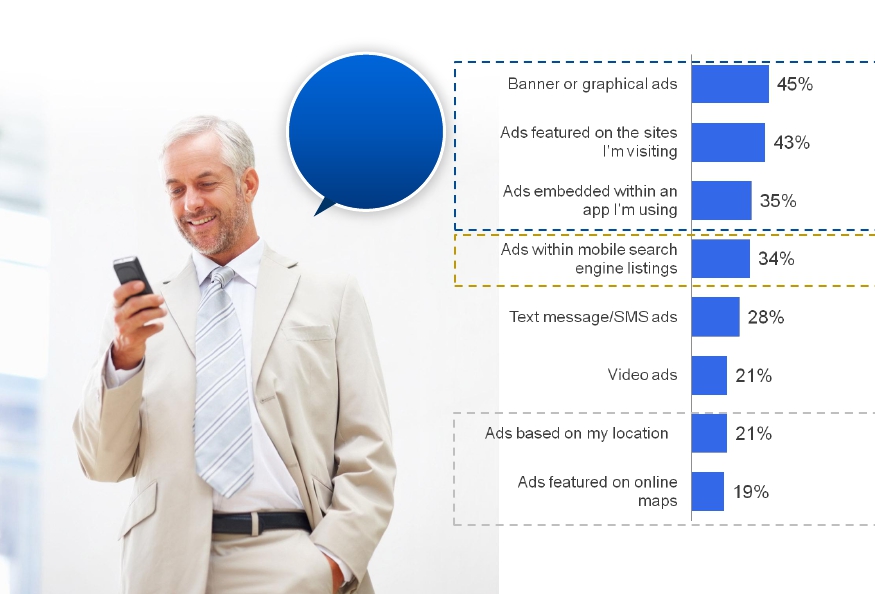 Notice Ads
on Smartphone
Types of Mobile Ads Noticed
82%
Display
Ads
Search
		Ads













	Location/
	Maps Ads




Source: The Mobile Movement Study, Google/Ipsos OTX MediaCT , Apr 2011
Base:   Smartphone Users  (5013)
Q.
	How often do you notice advertising when you are using your smartphone?
Google Confidential and Proprietary
36
Half of Those Who See a Mobile Ad Take Action


	Actions Ever Taken As a Result of Seeing A Mobile Ad
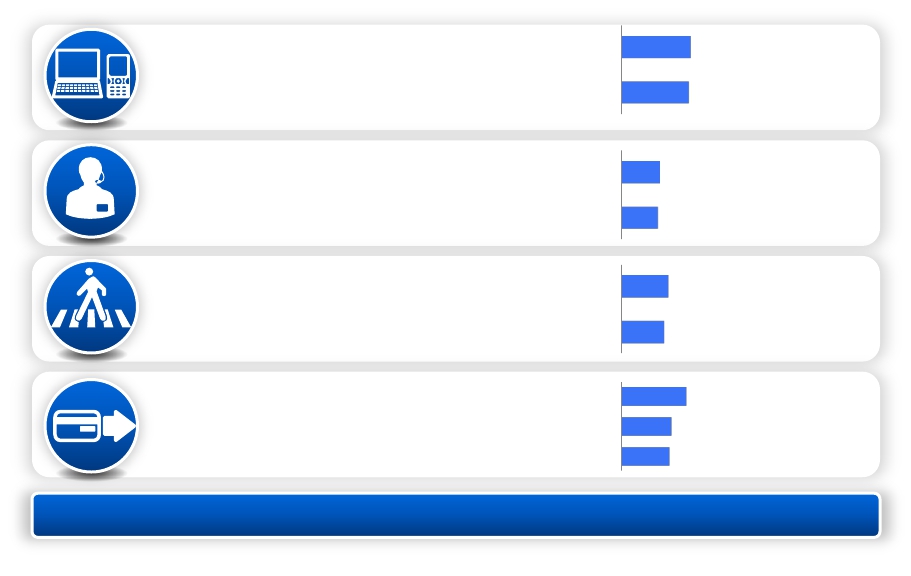 ...computer
33%
Looked for More
	Information





	Contacted
	Advertiser





Visit / Locate
Retailer






Purchase
49%





	27%





33%






49%
…smartphone





	Click to call advertiser on mobile


Called advertiser/retailer at later time




		Went to store for additional Info


			Located directions on map




							Instore

					Online on computer

				Online with smartphone
32%





	18%


17%




			22%


		20%




						31%

					24%

				23%
42%   Clicked on Ad    | 35%   Visit website

Source: The Mobile Movement Study, Google/Ipsos OTX MediaCT , Apr 2011
Google Confidential and Proprietary
37
Base:   Smartphone Users Who Took Action as a Result of  Noticing Ads  (1997).
Q.
	Which of the following actions, if any, have you taken as a result of seeing a mobile ad of any type on your smartphone?
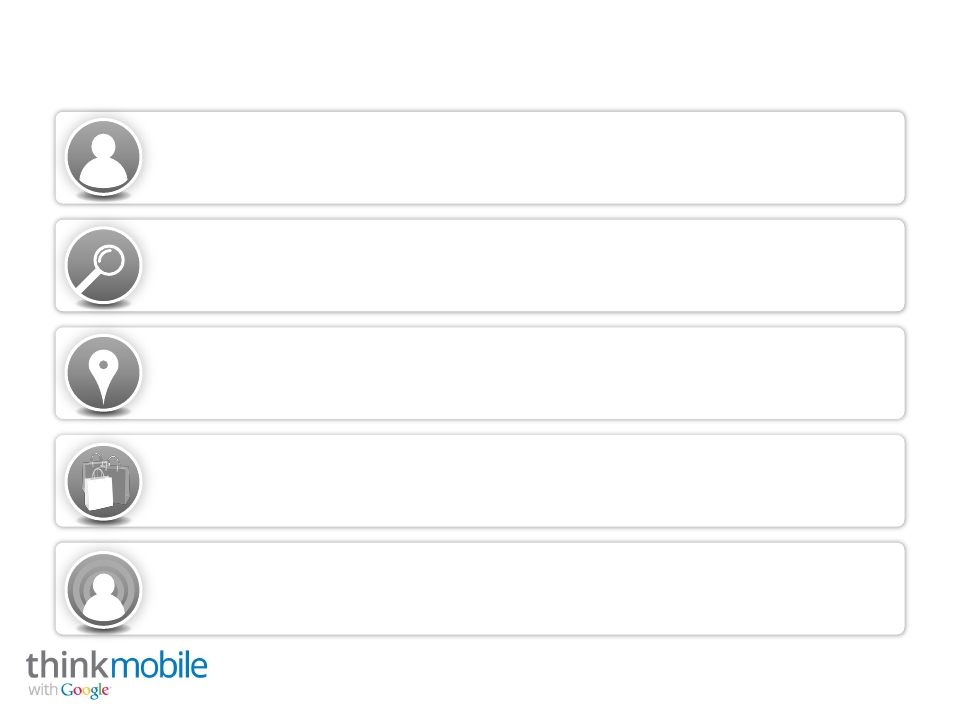 Summary of Findings and Implications




	Extend online advertising strategies to mobile as consumers use their smartphones
	to help with all aspects of their daily lives.





	Be found via mobile search as consumers regularly use their phones to find and act on
	information.




	Incorporate location based products and services and make it easy for mobile
	customers to reach you because local information seeking is common among
	smartphone users and they are most ready to act on the information they find.


	Develop a comprehensive cross-channel strategy as mobile shoppers use their
	phones in-store, online and via mobile website and apps to research and make purchase
	decisions. Have a mobile-optimized website so consumers can easily complete their
	goals.

	Implement an integrated mobile ads marketing strategy as people use their
	smartphones while consuming other media and are influenced by it. Ensure your
	mobile ads are engaging and  appear prominently as a majority of mobile users
	notice mobile ads and take action on them.


		Source: The Mobile Movement Study, Google/Ipsos OTX MediaCT , Apr 2011
Google Confidential and Proprietary
38
Like what you learned?
Find more studies and data at
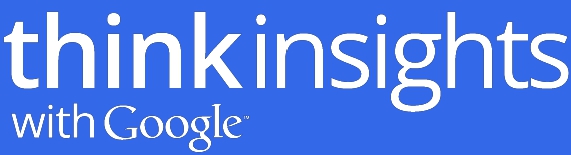 www.google.com/think/insights
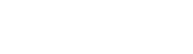